20XX
ANNUAL REPORT
Nullam eu tempor purus. Nunc a leo magna, sit amet consequat risus.
PPT818
CONTENTS
01
03
02
04
TITLE HERE
TITLE HERE
TITLE HERE
TITLE HERE
SECTION TITLE
01
Nullam eu tempor purus. Nunc a leo magna, sit amet consequat risus.
CONTENT TITLE
01
We provide the best way to  your business.
Title gose here
Title gose here
Title gose here
Title gose here
Dream what you want to dream; go where you want to go; be what you want to be, because you have only one life.
Dream what you want to dream; go where you want to go; be what you want to be, because you have only one life.
Dream what you want to dream; go where you want to go; be what you want to be, because you have only one life.
Dream what you want to dream; go where you want to go; be what you want to be, because you have only one life.
CONTENT TITLE
01
We provide the best way to  your business.
Your title here
Your title here
Your title here
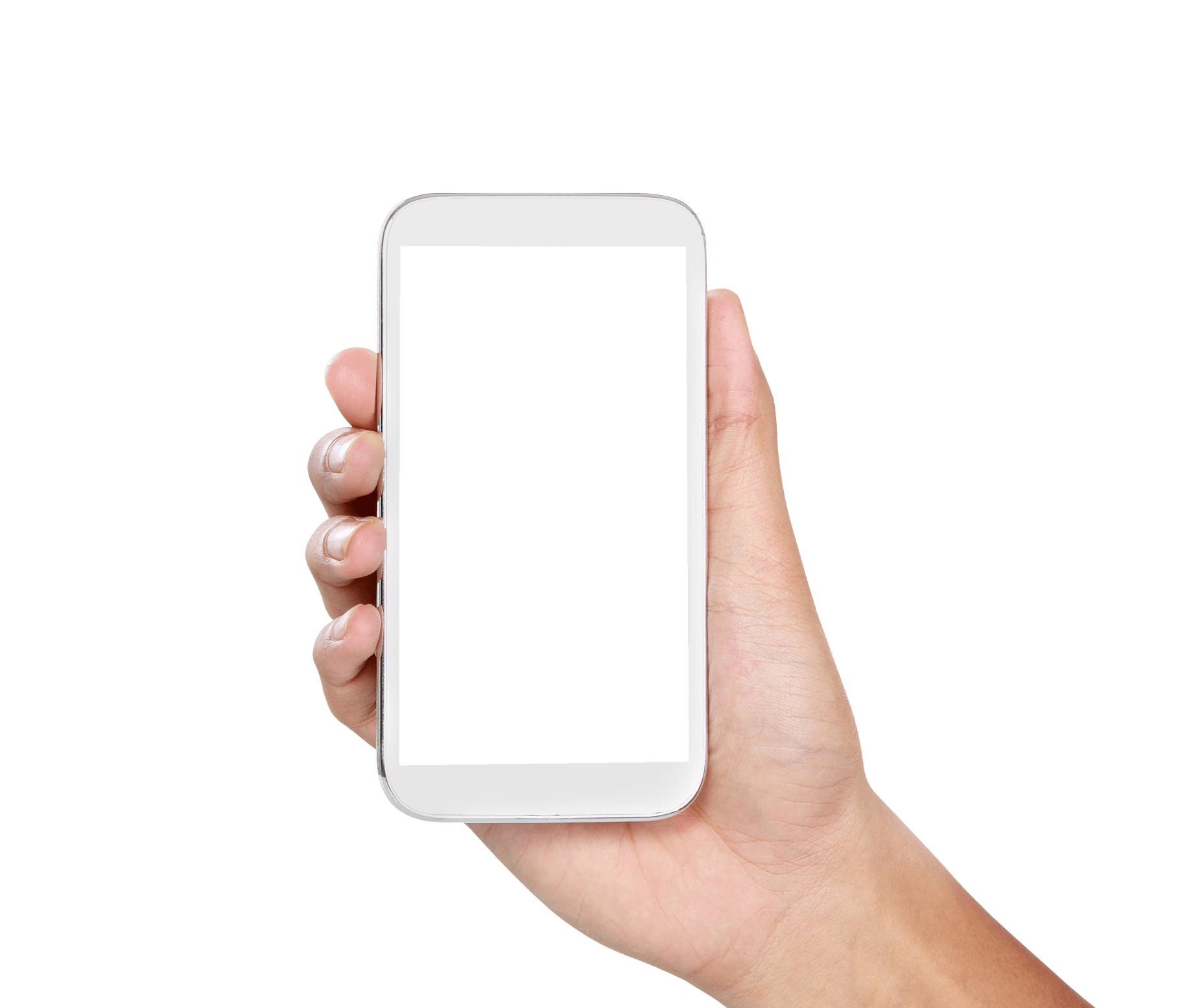 If you were a teardrop ，in my eye,  for fear of losing you，I  would never cry
If you were a teardrop ，in my eye,  for fear of losing you，I  would never cry
If you were a teardrop ，in my eye,  for fear of losing you，I   would never cry
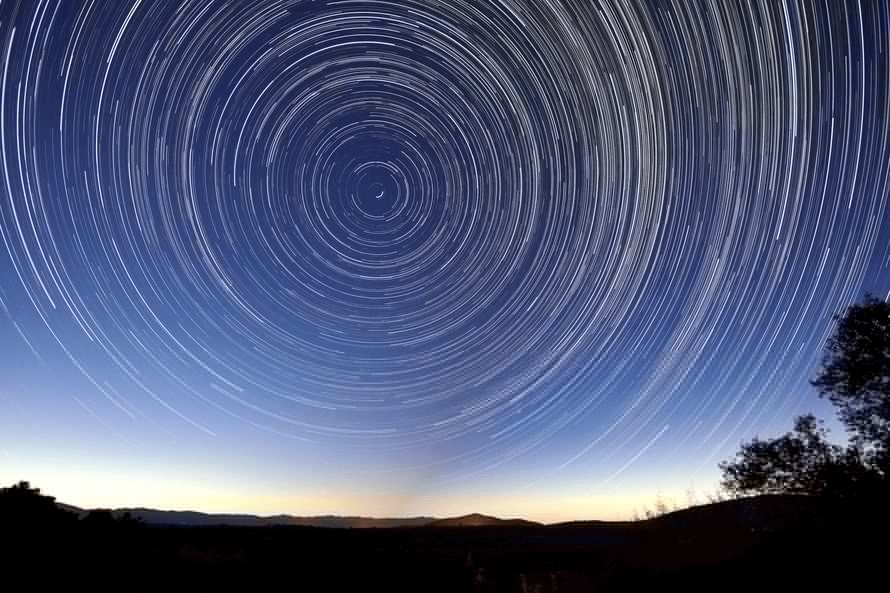 CONTENT TITLE
01
We provide the best way to  your business.
Key Words Here
Vivamus Quam Dolor, Tempor Ac Gravida Sit Amet, Porta Fermentum Magna. Aliquam Euismod.
Key Words Here
Vivamus Quam Dolor, Tempor Ac Gravida Sit Amet, Porta Fermentum Magna. Aliquam Euismod.
Key Words Here
Vivamus Quam Dolor, Tempor Ac Gravida Sit Amet, Porta Fermentum Magna. Aliquam Euismod.
Key Words Here
Vivamus Quam Dolor, Tempor Ac Gravida Sit Amet, Porta Fermentum Magna. Aliquam Euismod.
CONTENT TITLE
01
We provide the best way to  your business.
Key Words Here
Vivamus Quam Dolor, Tempor Ac Gravida Sit Amet, Porta Fermentum Magna. Aliquam Euismod.
Key Words Here
Vivamus Quam Dolor, Tempor Ac Gravida Sit Amet, Porta Fermentum Magna. Aliquam Euismod.
01
04
02
03
Key Words Here
Vivamus Quam Dolor, Tempor Ac Gravida Sit Amet, Porta Fermentum Magna. Aliquam Euismod.
Key Words Here
Vivamus Quam Dolor, Tempor Ac Gravida Sit Amet, Porta Fermentum Magna. Aliquam Euismod.
CONTENT TITLE
01
We provide the best way to  your business.
Your title here
Your title here
Your title here
Your title here
01%
If you were a teardrop ，in my eye,  for fear of losing you，I  would never cry
If you were a teardrop ，in my eye,  for fear of losing you，I  would never cry
If you were a teardrop ，in my eye,  for fear of losing you，I  would never cry
If you were a teardrop ，in my eye,  for fear of losing you，I  would never cry
02%
Your title here
Your title here
Your title here
03%
Your title here
04%
CONTENT TITLE
01
We provide the best way to  your business.
Key Words Here
Vivamus Quam Dolor, Tempor Ac Gravida Sit Amet, Porta Fermentum Magna. Aliquam Euismod.
Key Words Here
Vivamus Quam Dolor, Tempor Ac Gravida Sit Amet, Porta Fermentum Magna. Aliquam Euismod.
Key Words Here
Vivamus Quam Dolor, Tempor Ac Gravida Sit Amet, Porta Fermentum Magna. Aliquam Euismod.
Key Words Here
Vivamus Quam Dolor, Tempor Ac Gravida Sit Amet, Porta Fermentum Magna. Aliquam Euismod.
SECTION TITLE
02
Nullam eu tempor purus. Nunc a leo magna, sit amet consequat risus.
CONTENT TITLE
02
We provide the best way to  your business.
Key Words Here
Vivamus Quam Dolor, Tempor Ac Gravida Sit Amet, Porta Fermentum Magna. Aliquam Euismod.
Key Words Here
Vivamus Quam Dolor, Tempor Ac Gravida Sit Amet, Porta Fermentum Magna. Aliquam Euismod.
02
01
03
04
Key Words Here
Vivamus Quam Dolor, Tempor Ac Gravida Sit Amet, Porta Fermentum Magna. Aliquam Euismod.
Key Words Here
Vivamus Quam Dolor, Tempor Ac Gravida Sit Amet, Porta Fermentum Magna. Aliquam Euismod.
CONTENT TITLE
02
We provide the best way to  your business.
Key Words Here
Vivamus Quam Dolor, Tempor Ac Gravida Sit Amet, Porta Fermentum Magna. Aliquam Euismod.
Key Words Here
Vivamus Quam Dolor, Tempor Ac Gravida Sit Amet, Porta Fermentum Magna. Aliquam Euismod.
01
02
03
04
Key Words Here
Vivamus Quam Dolor, Tempor Ac Gravida Sit Amet, Porta Fermentum Magna. Aliquam Euismod.
Key Words Here
Vivamus Quam Dolor, Tempor Ac Gravida Sit Amet, Porta Fermentum Magna. Aliquam Euismod.
CONTENT TITLE
02
We provide the best way to  your business.
Key Words Here
Vivamus Quam Dolor, Tempor Ac Gravida Sit Amet, Porta Fermentum Magna. Aliquam Euismod.
Key Words Here
Vivamus Quam Dolor, Tempor Ac Gravida Sit Amet, Porta Fermentum Magna. Aliquam Euismod.
02
01
03
04
Key Words Here
Vivamus Quam Dolor, Tempor Ac Gravida Sit Amet, Porta Fermentum Magna. Aliquam Euismod.
Key Words Here
Vivamus Quam Dolor, Tempor Ac Gravida Sit Amet, Porta Fermentum Magna. Aliquam Euismod.
CONTENT TITLE
02
We provide the best way to  your business.
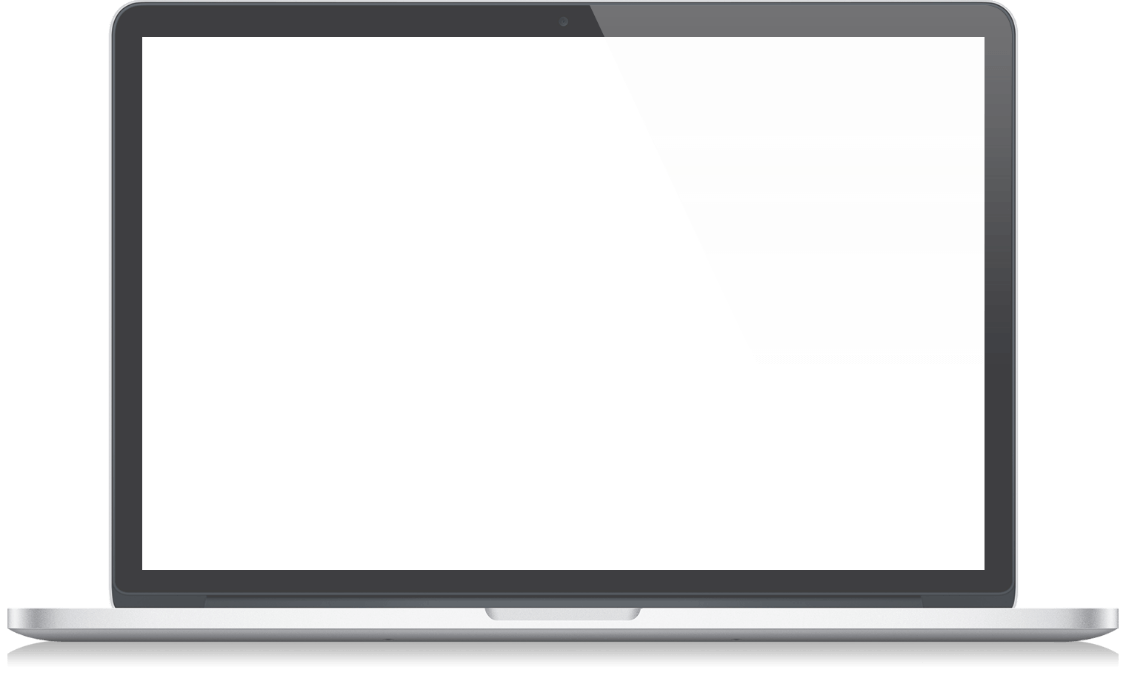 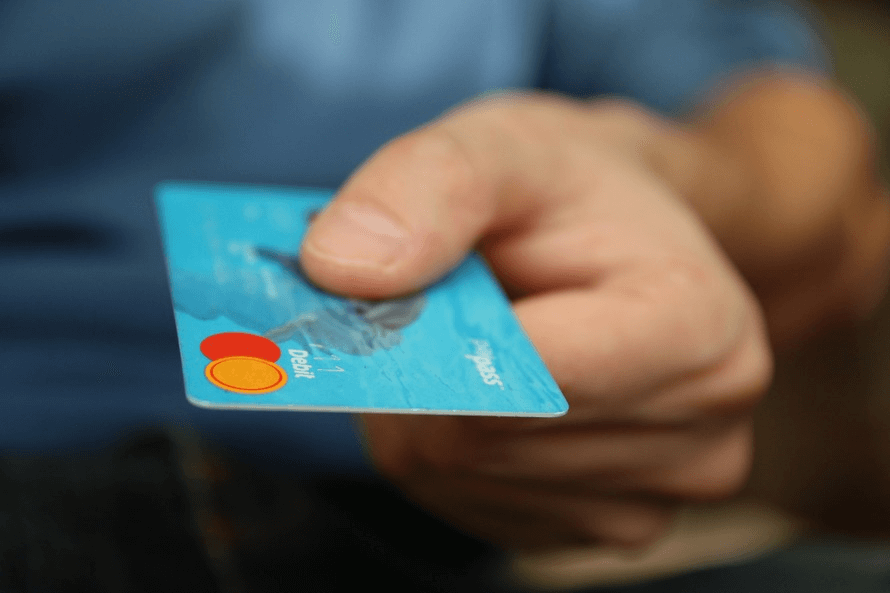 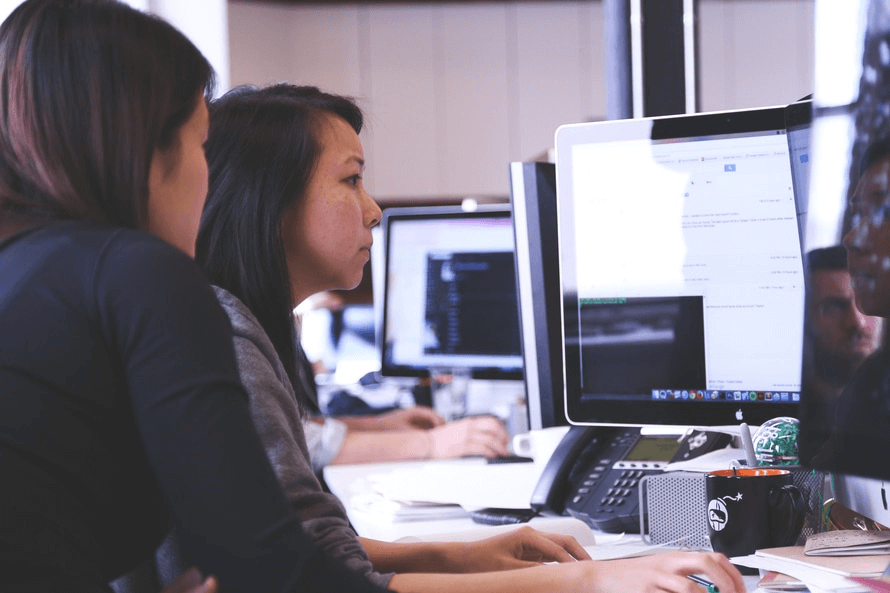 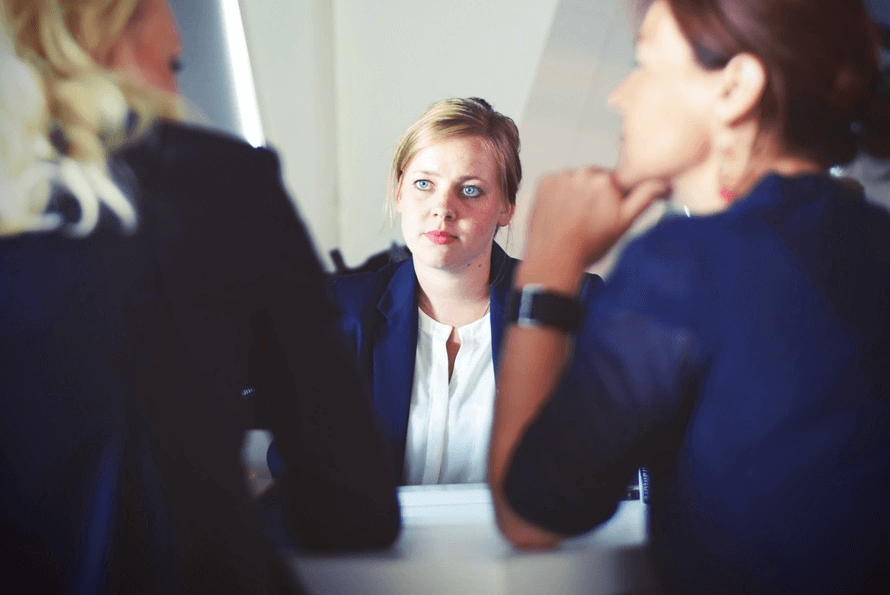 Key Words Here
Vivamus Quam Dolor, Tempor Ac Gravida Sit Amet, Porta Fermentum Magna. Aliquam Euismod.
Key Words Here
Vivamus Quam Dolor, Tempor Ac Gravida Sit Amet, Porta Fermentum Magna. Aliquam Euismod.
Key Words Here
Vivamus Quam Dolor, Tempor Ac Gravida Sit Amet, Porta Fermentum Magna. Aliquam Euismod.
CONTENT TITLE
02
We provide the best way to  your business.
01
02
03
04
Key Words Here
Vivamus Quam Dolor, Tempor Ac Gravida Sit Amet, Porta Fermentum Magna. Aliquam Euismod.
Key Words Here
Vivamus Quam Dolor, Tempor Ac Gravida Sit Amet, Porta Fermentum Magna. Aliquam Euismod.
Key Words Here
Vivamus Quam Dolor, Tempor Ac Gravida Sit Amet, Porta Fermentum Magna. Aliquam Euismod.
Key Words Here
Vivamus Quam Dolor, Tempor Ac Gravida Sit Amet, Porta Fermentum Magna. Aliquam Euismod.
CONTENT TITLE
02
We provide the best way to  your business.
Your title here
Your title here
Your title here
Your title here
If you were a teardrop ，in my eye,  for fear of losing you，I  would never cry
If you were a teardrop ，in my eye,  for fear of losing you，I  would never cry
If you were a teardrop ，in my eye,  for fear of losing you，I  would never cry
If you were a teardrop ，in my eye,  for fear of losing you，I  would never cry
01%
04%
02%
03%
SECTION TITLE
03
Nullam eu tempor purus. Nunc a leo magna, sit amet consequat risus.
CONTENT TITLE
02
We provide the best way to  your business.
Your title here
Your title here
Your title here
Your title here
Your title here
Your title here
If you were a teardrop ，in my eye,  for fear of losing you，I  would never cry
If you were a teardrop ，in my eye,  for fear of losing you，I  would never cry
If you were a teardrop ，in my eye,  for fear of losing you，I  would never cry
If you were a teardrop ，in my eye,  for fear of losing you，I  would never cry
If you were a teardrop ，in my eye,  for fear of losing you，I  would never cry
If you were a teardrop ，in my eye,  for fear of losing you，I  would never cry
CONTENT TITLE
02
We provide the best way to  your business.
Your title here
Your title here
Your title here
Your title here
If you were a teardrop ，in my eye,  for fear of losing you，I  would never cry
If you were a teardrop ，in my eye,  for fear of losing you，I  would never cry
If you were a teardrop ，in my eye,  for fear of losing you，I  would never cry
If you were a teardrop ，in my eye,  for fear of losing you，I  would never cry
02%
01%
04%
03%
CONTENT TITLE
02
We provide the best way to  your business.
Key Words Here
Vivamus Quam Dolor, Tempor Ac Gravida Sit Amet, Porta Fermentum Magna. Aliquam Euismod.
Key Words Here
Vivamus Quam Dolor, Tempor Ac Gravida Sit Amet, Porta Fermentum Magna. Aliquam Euismod.
02
01
04
03
Key Words Here
Vivamus Quam Dolor, Tempor Ac Gravida Sit Amet, Porta Fermentum Magna. Aliquam Euismod.
Key Words Here
Vivamus Quam Dolor, Tempor Ac Gravida Sit Amet, Porta Fermentum Magna. Aliquam Euismod.
CONTENT TITLE
02
We provide the best way to  your business.
Your title here
Your title here
Your title here
If you were a teardrop ，in my eye,  for fear of losing you，I  would never cry
If you were a teardrop ，in my eye,  for fear of losing you，I  would never cry
If you were a teardrop ，in my eye,  for fear of losing you，I   would never cry
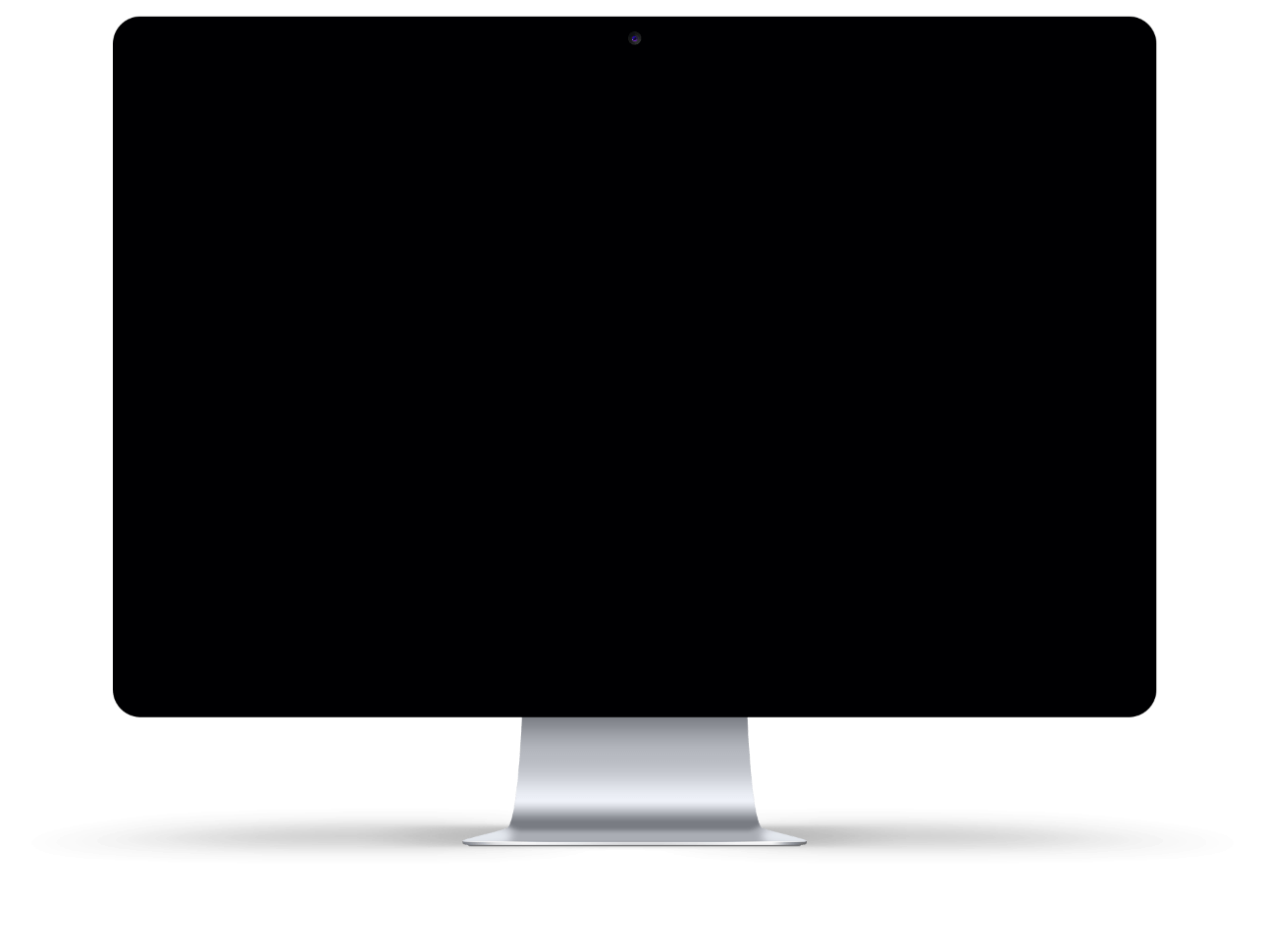 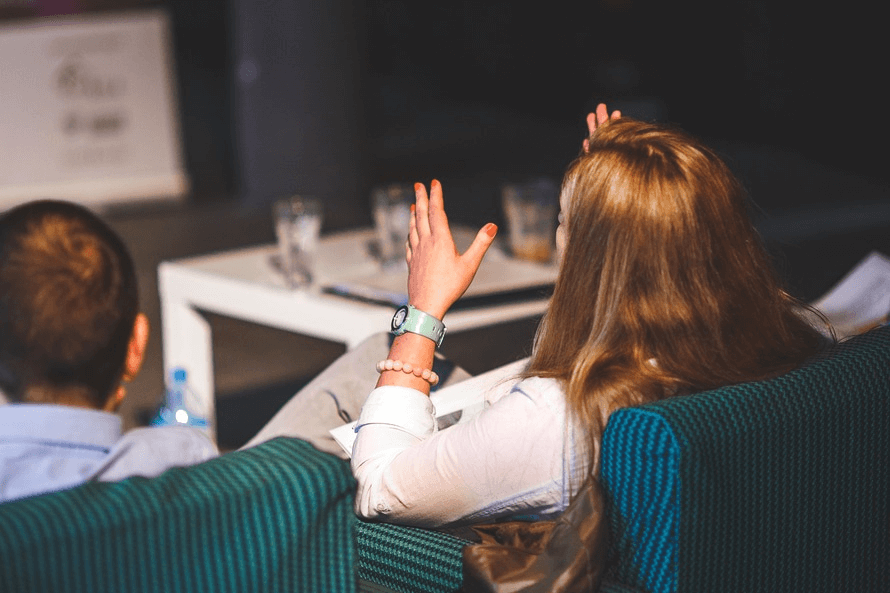 CONTENT TITLE
02
We provide the best way to  your business.
Your title here
Your title here
Your title here
Your title here
If you were a teardrop ，in my eye,  for fear of losing you，I  would never cry
If you were a teardrop ，in my eye,  for fear of losing you，I  would never cry
If you were a teardrop ，in my eye,  for fear of losing you，I  would never cry
If you were a teardrop ，in my eye,  for fear of losing you，I  would never cry
CONTENT TITLE
02
We provide the best way to  your business.
Key Words Here
Vivamus Quam Dolor, Tempor Ac Gravida Sit Amet, Porta Fermentum Magna. Aliquam Euismod.
Key Words Here
Vivamus Quam Dolor, Tempor Ac Gravida Sit Amet, Porta Fermentum Magna. Aliquam Euismod.
04
03
02
01
Key Words Here
Vivamus Quam Dolor, Tempor Ac Gravida Sit Amet, Porta Fermentum Magna. Aliquam Euismod.
Key Words Here
Vivamus Quam Dolor, Tempor Ac Gravida Sit Amet, Porta Fermentum Magna. Aliquam Euismod.
SECTION TITLE
04
Nullam eu tempor purus. Nunc a leo magna, sit amet consequat risus.
CONTENT TITLE
04
We provide the best way to  your business.
Key Words Here
Vivamus Quam Dolor, Tempor Ac Gravida Sit Amet, Porta Fermentum Magna. Aliquam Euismod.
Key Words Here
Vivamus Quam Dolor, Tempor Ac Gravida Sit Amet, Porta Fermentum Magna. Aliquam Euismod.
Key Words Here
Vivamus Quam Dolor, Tempor Ac Gravida Sit Amet, Porta Fermentum Magna. Aliquam Euismod.
Key Words Here
Vivamus Quam Dolor, Tempor Ac Gravida Sit Amet, Porta Fermentum Magna. Aliquam Euismod.
CONTENT TITLE
04
We provide the best way to  your business.
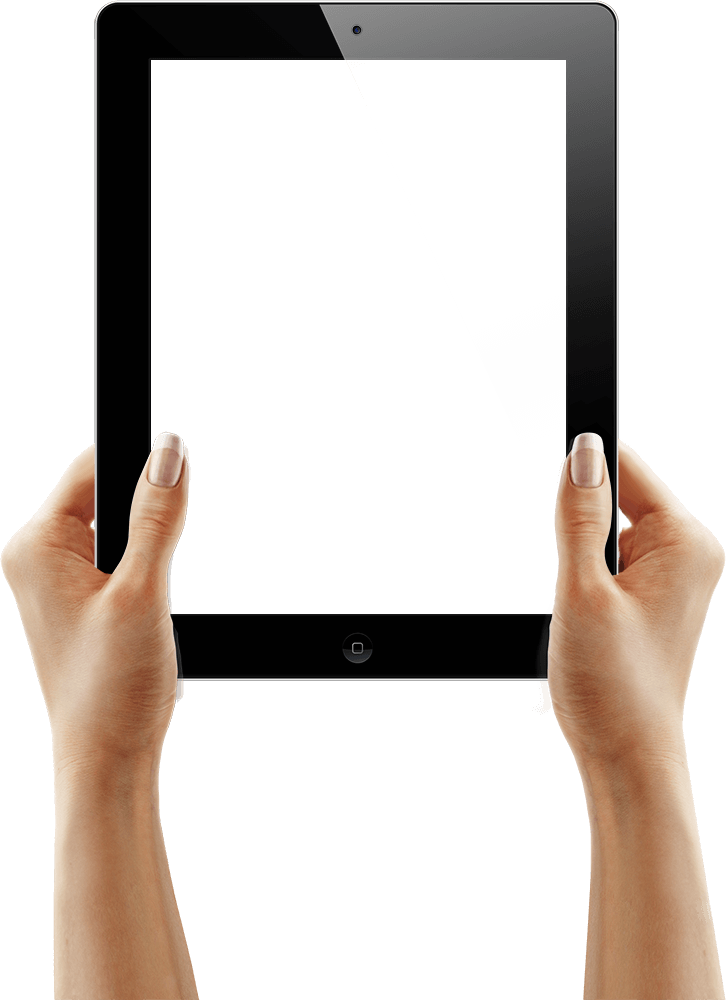 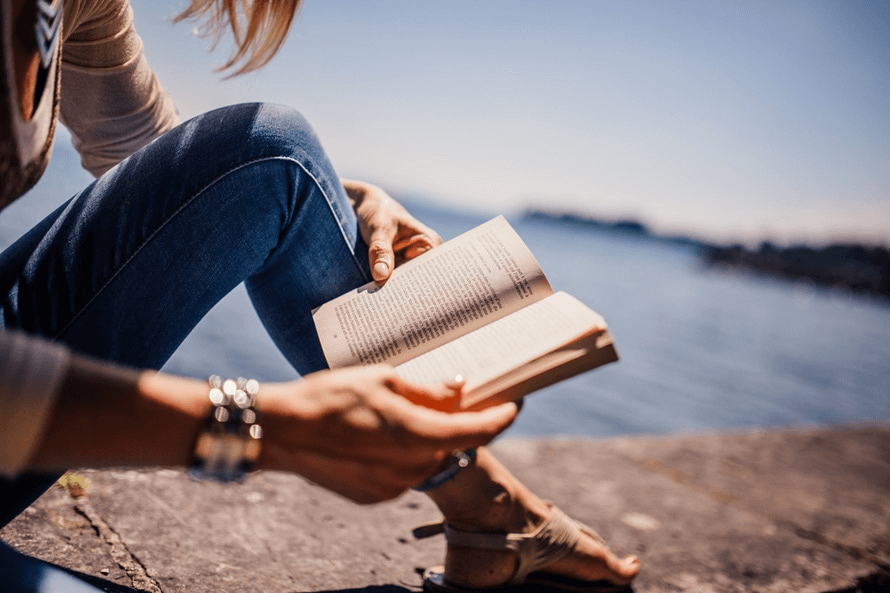 Key Words Here
Vivamus Quam Dolor, Tempor Ac Gravida Sit Amet, Porta Fermentum Magna. Aliquam Euismod.
Key Words Here
Vivamus Quam Dolor, Tempor Ac Gravida Sit Amet, Porta Fermentum Magna. Aliquam Euismod.
CONTENT TITLE
04
We provide the best way to  your business.
Key Words Here
Vivamus Quam Dolor, Tempor Ac Gravida Sit Amet, Porta Fermentum Magna. Aliquam Euismod.
Key Words Here
Vivamus Quam Dolor, Tempor Ac Gravida Sit Amet, Porta Fermentum Magna. Aliquam Euismod.
01
04
02
03
Key Words Here
Vivamus Quam Dolor, Tempor Ac Gravida Sit Amet, Porta Fermentum Magna. Aliquam Euismod.
Key Words Here
Vivamus Quam Dolor, Tempor Ac Gravida Sit Amet, Porta Fermentum Magna. Aliquam Euismod.
CONTENT TITLE
04
We provide the best way to  your business.
Key Words Here
Vivamus Quam Dolor, Tempor Ac Gravida Sit Amet, Porta Fermentum Magna. Aliquam Euismod.
Content title
01
Key Words Here
Vivamus Quam Dolor, Tempor Ac Gravida Sit Amet, Porta Fermentum Magna. Aliquam Euismod.
Content title
02
Key Words Here
Vivamus Quam Dolor, Tempor Ac Gravida Sit Amet, Porta Fermentum Magna. Aliquam Euismod.
Content title
03
Key Words Here
Vivamus Quam Dolor, Tempor Ac Gravida Sit Amet, Porta Fermentum Magna. Aliquam Euismod.
Content title
04
CONTENT TITLE
04
We provide the best way to  your business.
Key Words Here
Vivamus Quam Dolor, Tempor Ac Gravida Sit Amet, Porta Fermentum Magna. Aliquam Euismod.
Key Words Here
Vivamus Quam Dolor, Tempor Ac Gravida Sit Amet, Porta Fermentum Magna. Aliquam Euismod.
02
01
03
04
Key Words Here
Vivamus Quam Dolor, Tempor Ac Gravida Sit Amet, Porta Fermentum Magna. Aliquam Euismod.
Key Words Here
Vivamus Quam Dolor, Tempor Ac Gravida Sit Amet, Porta Fermentum Magna. Aliquam Euismod.
CONTENT TITLE
04
We provide the best way to  your business.
Key Words Here
Vivamus Quam Dolor, Tempor Ac Gravida Sit Amet, Porta Fermentum Magna. Aliquam Euismod.
Key Words Here
Vivamus Quam Dolor, Tempor Ac Gravida Sit Amet, Porta Fermentum Magna. Aliquam Euismod.
04
02
Key Words Here
Vivamus Quam Dolor, Tempor Ac Gravida Sit Amet, Porta Fermentum Magna. Aliquam Euismod.
Key Words Here
Vivamus Quam Dolor, Tempor Ac Gravida Sit Amet, Porta Fermentum Magna. Aliquam Euismod.
01
03
20XX
MANY THANKS !
Nullam eu tempor purus. Nunc a leo magna, sit amet consequat risus.
PPT818